Technology Neutral Pro Forma Working Group
June 19, 2018
Welcome and Agenda
Welcome to the 2nd meeting of the Technology Neutral Pro Forma (TNPF) Working Group
Today’s Agenda:
2
TNPF ConsultantWorkshop Introduction
Technology Neutral Pro Forma (TNPF) Process
TNPF Consultant:	Sedway Consulting
Primary Lead:	Alan Taylor
Role: 		Facilitator and Contracting Expert
Progress Report:	by September 4, 2018
Goals of Today’s Workshop
Solicit ideas from the working group regarding contract issues or areas on which the group might wish to focus
Consider what the ultimate product might be
Technology neutrality across varying contract types
Unified (mega) contract
Master contract with separate addenda/inserts
Contract standardization across IOUs
Discuss what realistically can be accomplished in 4.5 months
Consider meeting cadence
Final decisions to be made by ED/TNPFC/IOU panel
4
Overview of SCE distribution deferral documentation
SCE IDER RFO – Products solicited
In SCE’s recent IDER RFO, SCE released Pro Forma documents for a number of technology types:
Behind the Meter	
Distributed Generation
Distributed Generation/Energy Storage Hybrid
Demand Response
Energy Efficiency
Permanent Load Shift (Thermal) (Term Sheet)
Permanent Load Shift (Battery) (Term Sheet)
In Front of the Meter
Energy Storage (RA Only)
Energy Storage (Energy Put Option)
Distributed Generation
Distributed Generation/Energy Storage Hybrid (Term Sheet)
6
SCE IDER RFO– Key Differences from Previous SCE RFOs
The nature of SCE’s distribution deferral needs led to changes in its IDER pro forma documents compared to documents used in previous solicitations:
Heightened emphasis on performance and reliability	
Stronger performance standards
Shortened time frames
Increased development security
Critical path development milestones
Narrowly targeted deferral product
Circuit level procurement
Specific deferral hours
Note: SCE’s IDER RFO solicited other project attributes in addition to distribution deferral (difference from PG&E and SDG&E).
7
SCE Contracting Approach
Customized contract for each technology type
Standardized provisions, where possible:
Credit/collateral
Force Majeure
Disputes
Confidentiality
Consistent section and exhibit numbering, where possible
Customized, technology-specific provisions, where appropriate:
Product description
Performance measures
Settlement mechanisms
Initial delivery date conditions (e.g., testing)
Representations/warranties, events of default, indemnities
8
SCE Contract Overview
Article 1 – Product
Article 2 – Term and Delivery Period
Article 3 – Billing and Payments
Article 4 – Design and Construction of Project
Article 5 – Interconnection; Metering; Testing
Article 6 – Seller’s Operation, Maintenance and Repair Obligations
Article 7 – Credit and Collateral
Article 8 – Force Majeure
Article 9 – Representations and Warranties
Article 10 – Events of Default; Termination
Article 11 – Limitations
Article 12 – Disputes
Article 13 – Indemnification; Governmental Charges
Article 14 – Miscellaneous (boilerplate provisions)
Exhibits
9
Article 1 – Product
BTM DG - Expected Monthly and Annual Energy and Deferral Savings, any Capacity Attributes
BTM DG-ES - Expected Capacity, Energy, and Deferral Savings; any Capacity Attributes 
BTM DR - Ability to serve some portion of electrical consumption
BTM EE - Improved energy efficiency, energy savings, capacity savings
IFOM DG - All energy, all Green Attributes, all Capacity Attributes, all Resource Adequacy Benefits
IFOM ES RA Only - Capacity Attributes, Local Resource Constrained Days dispatching
IFOM ES RA with Put
RA Period: Capacity Attributes, Local Resource Constrained Days dispatching
Put Period: Capacity Attributes, all Energy, all Capacity, all Ancillary Services, all Ancillary Services Capacity
Article 1 also includes Quantity, Price, and Project specifications
10
Article 2 – Term and Delivery Period
Term
Delivery Period
Conditions Precedent
Daily Delay Liquidated Damages to extend delivery period commencement date
Including steeper penalties for extension
Termination for failure to achieve CPUC Approval

Generally similar across technologies
Conditions precedent may be technology-specific
11
Article 3 – Billing and Payments
12
Article 3 – Billing and Payments (continued)
13
Articles 4-6 – Operational Obligations
Mix of technology-specific and standard provisions
Examples of standard provisions:​
Milestone schedule (but not specific milestones)​
DBE reporting​
Examples of technology-specific provisions:​
Dispatch​
Testing ​
Eligible accounts (BTM resources only)
Article 4 – Design and Construction of Project
Including more stringent milestone schedule
Article 5 – Interconnection; Metering; Testing
Article 6 – Seller’s Operation, Maintenance and Repair Obligations
14
Articles 7-14 – Standard Provisions
Article 7 – Credit and Collateral
Including increased Development Security
Article 8 – Force Majeure
Article 9 – Representations and Warranties
Article 10 – Events of Default; Termination
Article 11 – Limitations
Article 12 – Disputes
Article 13 – Indemnification; Governmental Charges
Article 14 – Miscellaneous boilerplate provisions
Some technology-specific differences throughout
Some as a result of Commission mandate (MUA, Prohibited Resources)
Some due to technology specific measurement and operational characteristics (reps and warranties, events of default, indemnification)
15
IDER Term Sheet Overview
IDER RFO: Products
In PG&E’s recent IDER RFO, PG&E provided a term sheet seeking distribution products from a number of DER technology types:
Distributed Generation
Energy Storage
Load Reduction/Demand Response
Permanent Load Shift
Energy Efficiency
Electric Vehicles
IDER RFO: Key Differences from Other PG&E RFOs
Generally consistent with DRP RFOs
 Compared with other RFOs,  increased focus on: 
Measurement and verification plan
Location – Project must connect to specific line/feeder
Incrementality: Double payments/double counting
Customer engagement support to participants w/ behind-the-meter projects
PG&E’s contract provisions, compared to RPS and storage agreements:
Heightened performance standards
Shortened time frames with limited provisions for delay
Critical path development milestones
List of Terms
Project
Transaction
Distribution Services
Contract Capacity
Contract Price
Operating Parameters
Scheduling
Communication Systems & Equipment
Restricted Periods
Failure to Comply w/Restricted Periods
Operational Control
Project Site and/or Customers
Interconnection
Initial Delivery Date (IDD)
15. Delivery Term
16. Critical Milestones
17. Compensation
18. Measurement and Verification
19. Performance Testing
20. Seller Performance Assurance
21. Events of Default
22. Force Majeure
23. Termination Payment
24. Safety
25. CPUC Approval
26. Conditions Precedent
27. Confidentiality
28. Dispute Resolution
29. Governing Law
Key Terms (1/4)
Key Terms (2/4)
Key Terms (3/4)
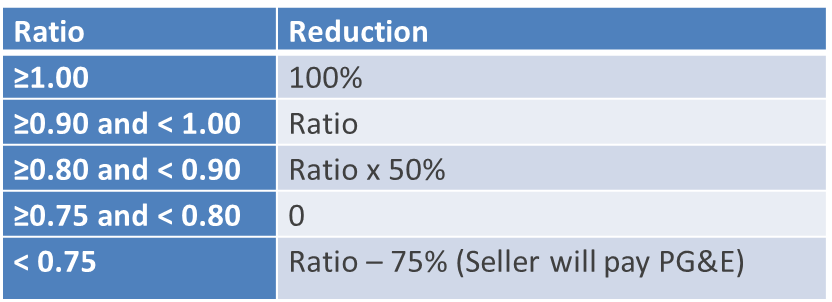 Key Terms (4/4)
IDER RFO: Standard Provisions
11 Operational Control
13 Interconnection
20: Seller Performance Assurance
21: Events of Default (with addition on slide 8)
22. Force Majeure
23. Termination Payment
24. Safety
25. CPUC Approval
26. Conditions Precedent
27. Confidentiality
28. Dispute Resolution
29. Governing Law
24
Overview of SDG&E distribution deferral documentation
25
SDG&E IDER RFO – Products solicited
In SDG&E’s recent IDER RFO, SDG&E provided a term sheet accommodating a number of technology types providing distribution capacity:
Behind the Meter	
Distributed Generation
Energy Storage
Load Reduction/Demand Response
Energy Efficiency
Permanent Load Shift
In Front of the Meter
Distributed Generation
Energy Storage
26
SDG&E IDER Solicitation – Key Differences
From Previous SDG&E RFOs	
Heightened performance standards
Shortened time frames
Critical path development milestones
Commission removed SDG&E’s emergency availability requirement specific to IDER solicitation for procedural reasons; nevertheless this remains an SDG&E distribution capacity requirement
27
SDG&E Contracting Approach
Distribution level capacity (measured in MWs)
Standardized provisions, where possible:
Credit/collateral
Insurance
Liability
Force Majeure
Termination
Safety
CPUC Approval
Disputes
Confidentiality
Governing Law
28
SDG&E Contract Overview
Article 1 – Product
Article 2 – Term and Delivery Period
Article 3 – Billing and Payments
Article 4 – Design and Construction of Project
Article 5 – Interconnection; Metering; Testing
Article 6 – Seller’s Operation, Maintenance and Repair Obligations
Article 7 – Credit and Collateral
Article 8 – Force Majeure
Article 9 – Representations and Warranties
Article 10 – Events of Default; Termination
Article 11 – Limitations
Article 12 – Disputes
Article 13 – Indemnification; Governmental Charges
Article 14 – Miscellaneous (boilerplate provisions)
Exhibits
29
SDG&EArticle 1 – Product
Capacity at the distribution level
Grid-connected
BTM:  net load reduction
Distribution Services at the Contract Capacity from the Project. 
Other products: Seller may sell other products, in excess of the Contract Capacity, to third parties or applicable markets. Seller retains any revenues from the sale of other products.
Seller may not provide Distribution Services from a source other than the Project.
The Project provides distribution capacity by decreasing net loading on distribution infrastructure in accordance with the contractual operating requirements (i.e., delivery hours, emergency)
Adding IFM DG
Decreasing metered load
Decreased end-use load and/or
Adding BTM DG
Offered capacity must equal 100% of need; i.e., single supplier
30
SDG&EArticle 2 – Term and Delivery Period
Term
Delivery Period
Conditions Precedent
Daily Delay Liquidated Damages to extend delivery period commencement date
Including steeper penalties for extension
Termination for failure to achieve CPUC Approval
31
SDG&EArticle 3 – Billing and Payments
Standard payment mechanisms/invoicing provisions
Measurement and calculation (i.e., availability for grid interconnected, and load reduction for behind the meter projects)
32
Articles 4-6 – Operational Obligations
Article 4 – Design and Construction of Project
Including more stringent milestone schedule
Article 5 – Interconnection; Metering; Testing
Article 6 – Seller’s Operation, Maintenance and Repair Obligations
Operation:  dispatch requirements – emergency and real-time, run times (e.g., hours 5:00pm-9:00pm), availability guarantees (e.g., no outages during availability requirements).
33
Articles 7-14 – Standard Provisions
Article 7 – Credit and Collateral
Including increased Development Security
Article 8 – Force Majeure
Article 9 – Representations and Warranties
Article 10 – Events of Default; Termination
Article 11 – Limitations
Article 12 – Disputes
Article 13 – Indemnification; Governmental Charges
Article 14 – Miscellaneous boilerplate provisions
34
Break
Open discussion on workshop scope, areas of focus, preliminary ideas
Initial Questions for the Working Group
Contracting philosophy: technology-blind contract v. multi-technology contract
Market considerations: major modifications to products v. commercially recognizable technologies and contracts familiar to lenders/financiers
Technology neutral contracting cannot be to the detriment of robust performance measurement and reliability
How standardized can performance measures/payment structures be? 
How to fairly compensate for ES dispatchability v. renewable baseloads? 
Other technological differences (IFOM/BTM/EE)?
Contract structure: stand-alone PPA v. master/confirm structure; parent-level contracting v. special purpose entities
Negotiability: standard contract v. completely or partially negotiable
37
Closing/Next Steps